Безопасные каникулы
Будьте внимательны и осторожны!
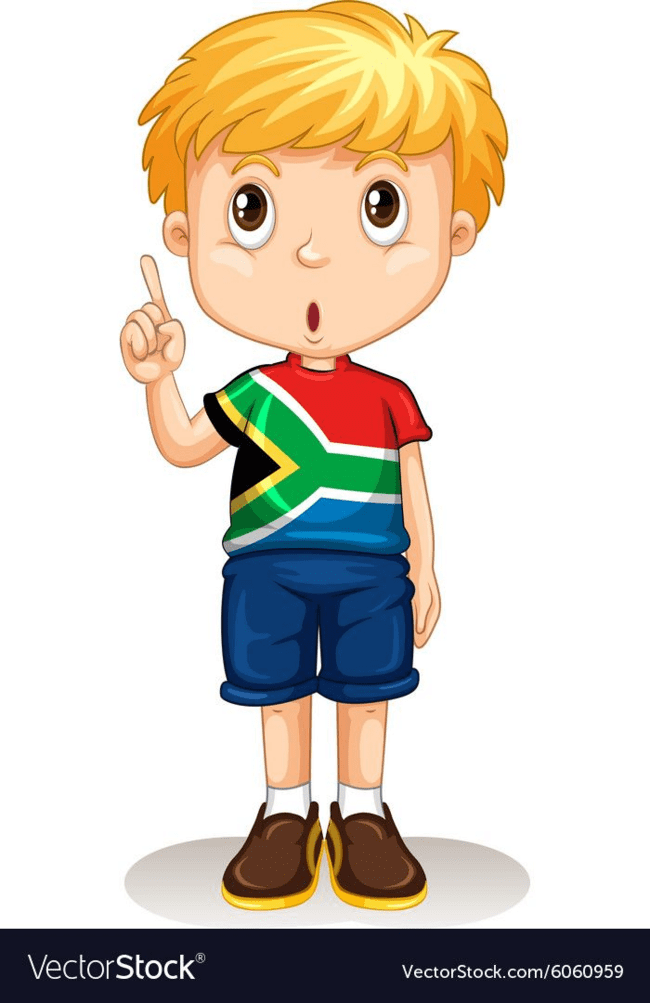 Безопасность на дороге
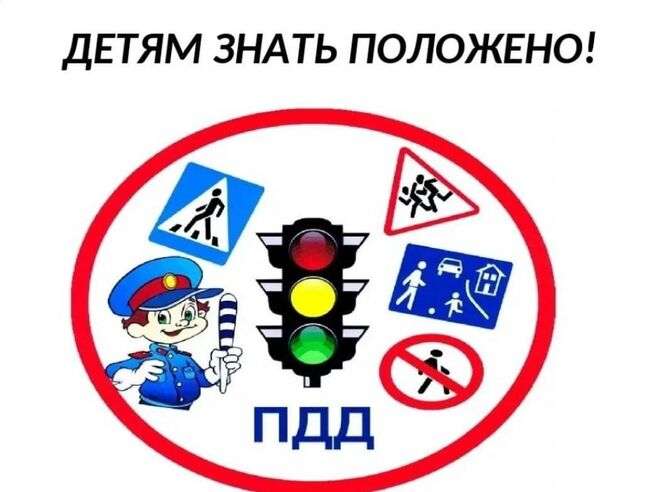 Носите одежду с яркими и светоотражающими элементами.
Будьте внимательны на перекрестках и переходах, следите за автомобилями.
Не используйте телефон во время перехода через дорогу.
Переходите улицу на зелёный свет светофора.
Обязательно смотрите налево и направо перед тем, как перейти.
Пожарная безопасность
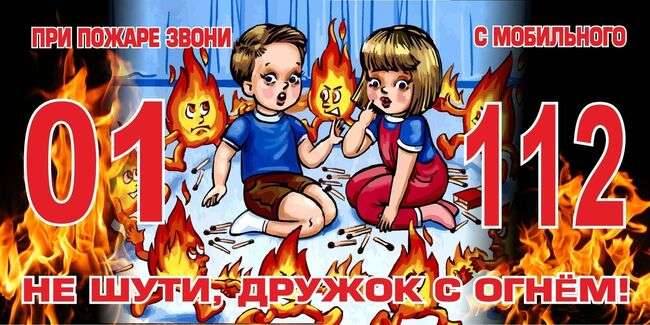 Что делать при пожаре:
Не паникуйте, оставайтесь спокойными.
Позвоните в службу спасения (01 и 112).
Используйте эвакуационные выходы, не пытайтесь забрать вещи.
Профилактика:
Не оставляйте включённые электроприборы без присмотра.
Не играйте с огнём или спичками.
Электрическая безопасность
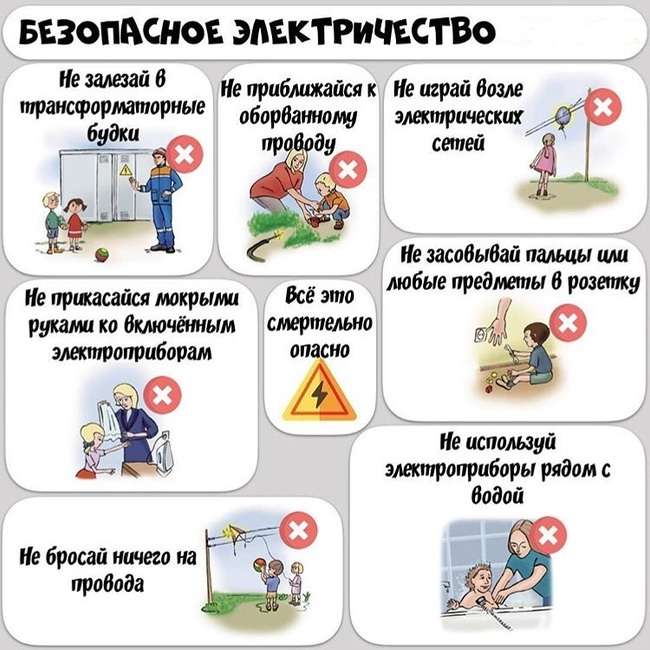 Безопасность в  Интернете
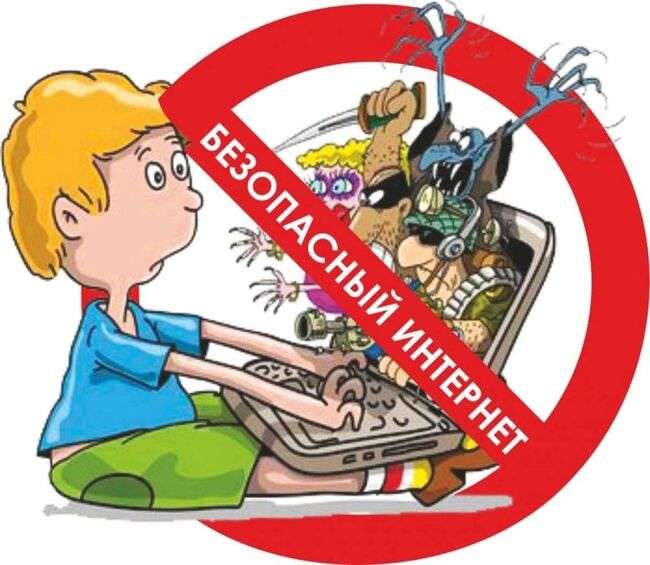 Основные правила:
Не сообщайте личную информацию незнакомым людям.
Будьте осторожны с ссылками и вложениями в сообщениях.
Используйте сложные пароли и меняйте их регулярно.
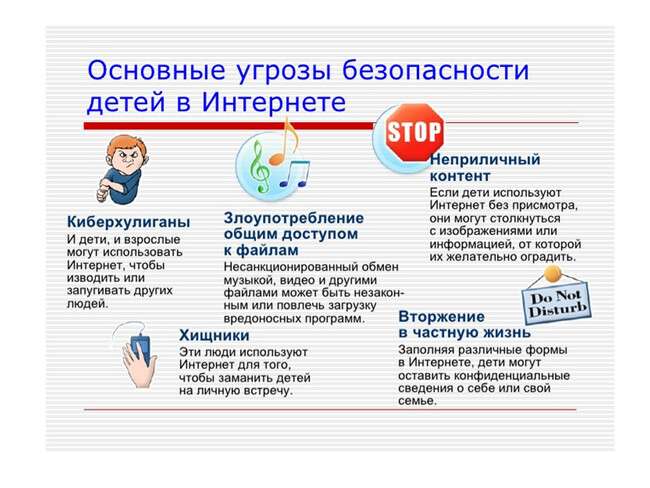 Общение с незнакомцами
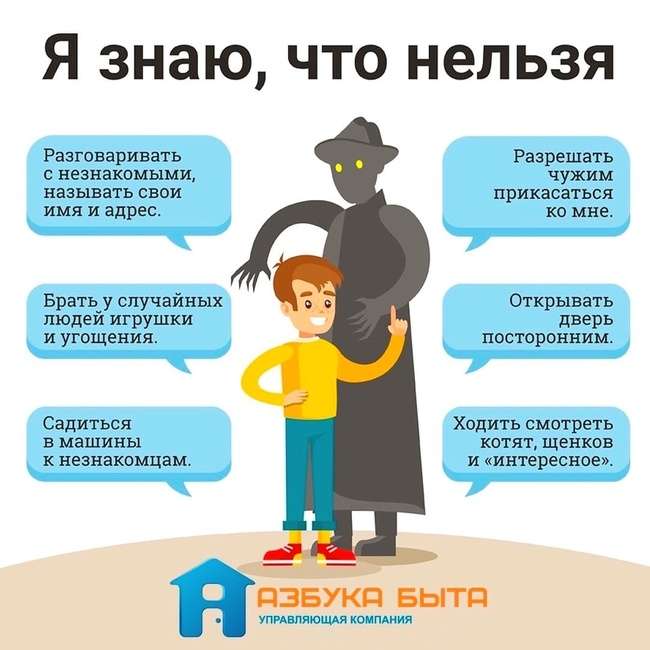 Основные советы:
Никогда не идите с незнакомцем, даже если он предлагает помощь.
Сообщайте взрослым о подозрительных людях рядом.
Доверяйте своим ощущениям — если что-то кажется странным, лучше уйти.
Чрезвычайные ситуации
1. Телефон для экстренных случаев: Запомните номер экстренной службы (112).
2. Где искать помощь: Знайте, где находятся ближайшие магазины и кафе.
3. Попросить помощи у прохожих (лучше у женщин).
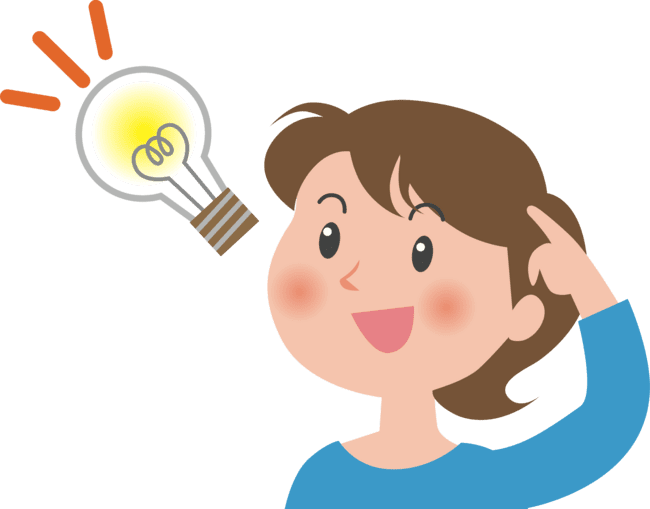 Чрезвычайные ситуации
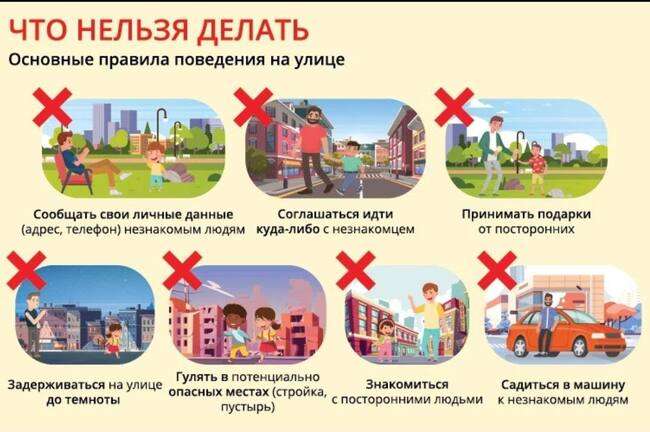 Будьте внимательны и заботьтесь о своей безопасности!
Помните: безопасность — это главное!
Следуйте правилам и будьте внимательны, чтобы ваши весенние каникулы прошли весело и безопасно!
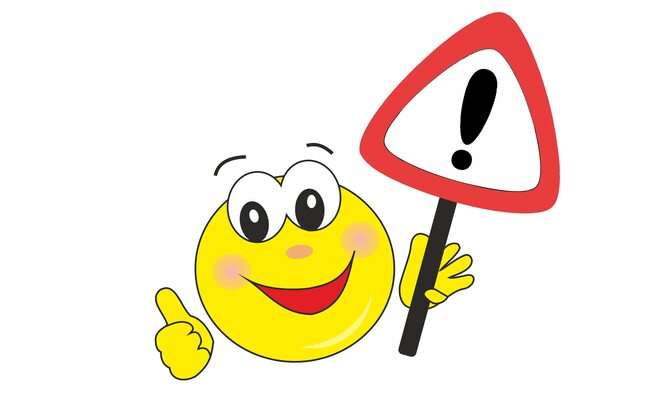 Запомни: телефон 112!
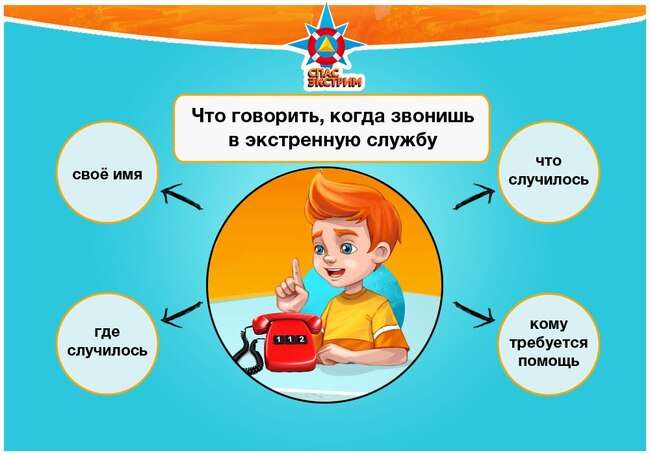